космос
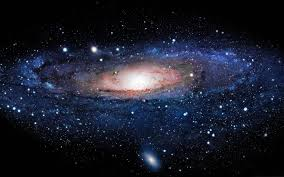 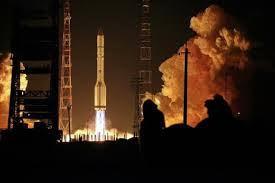 Спутник 1
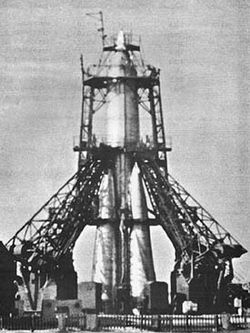 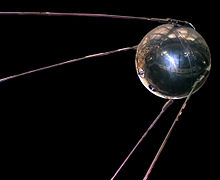 C
Спутник 2
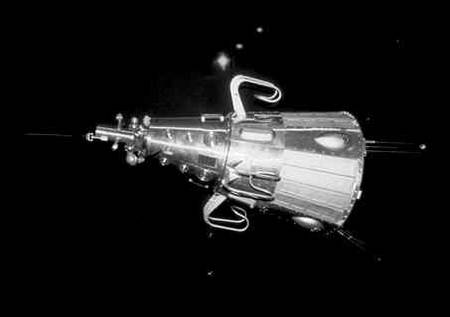 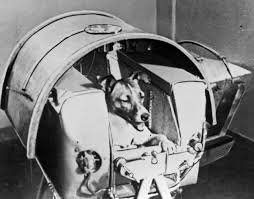 Юрий Гагарин
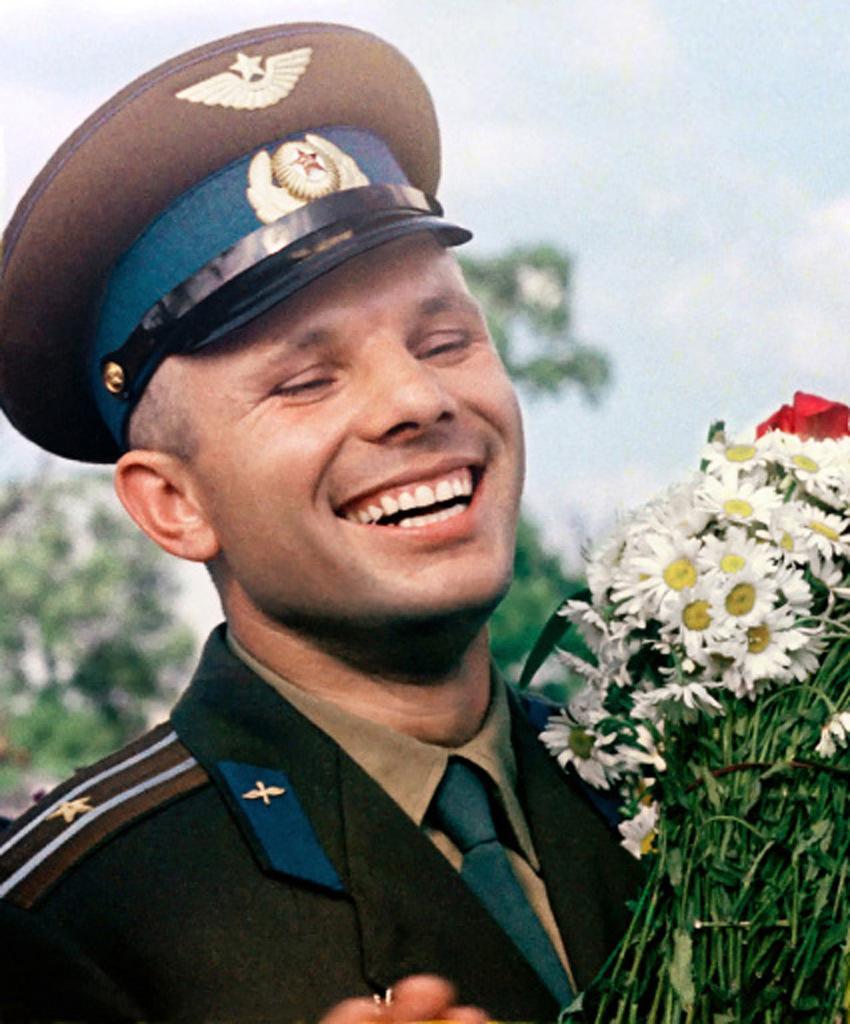 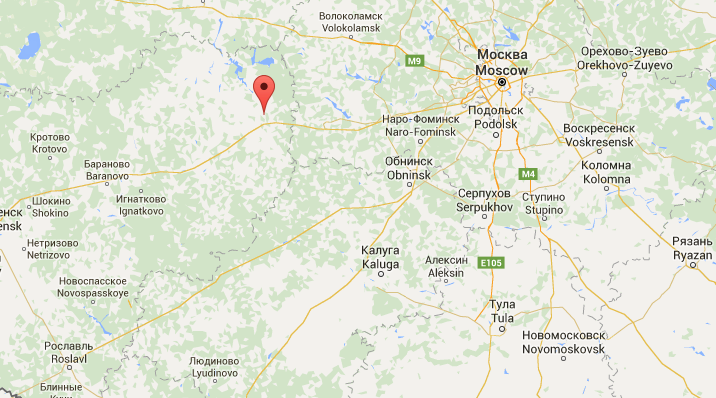 E
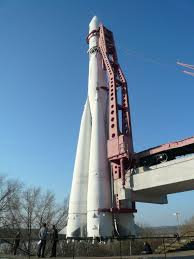 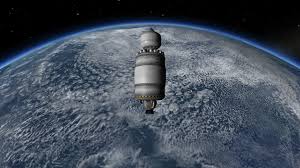 Восток 1
Поехали!
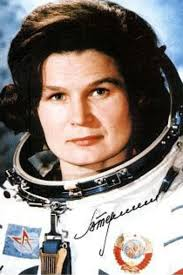 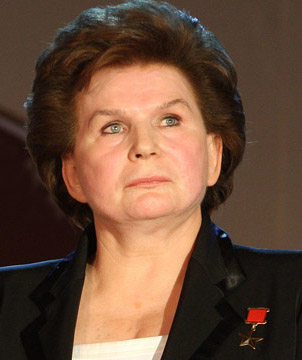 Валентина Терешкова
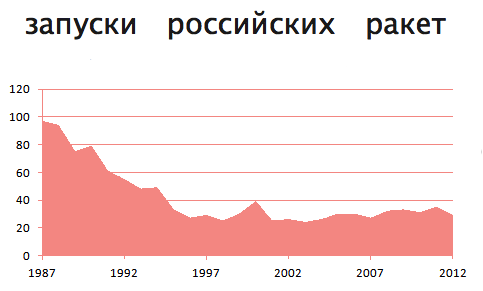 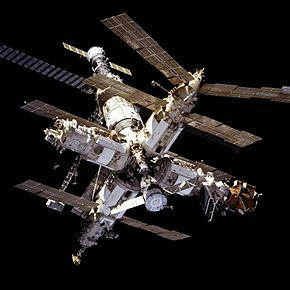 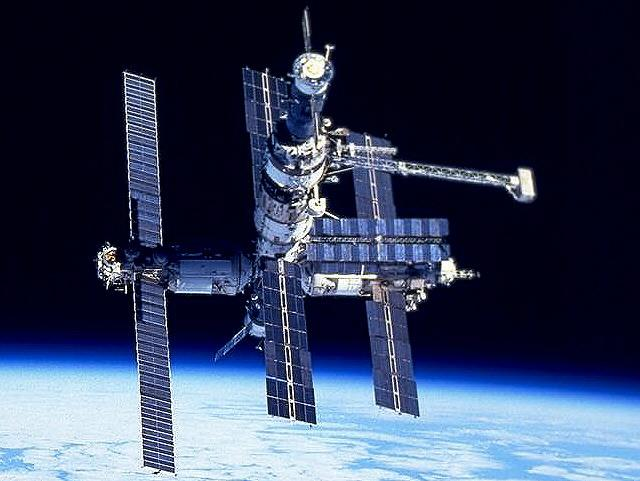 МИР
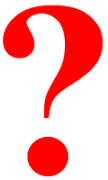 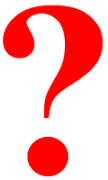 QUESTIONS :
Qu’a dit Gagarine lors de son décollage?

Comment s’appelait le premier chien à être allé dans l’espace ?

Quel âge a Valentina Terechkova aujourd’hui?